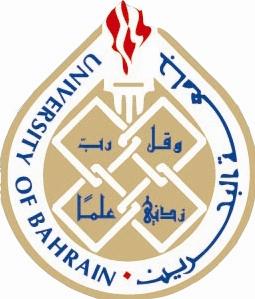 University of Bahrain
Bahrain Teachers College
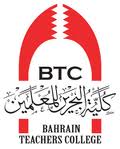 Bernhard Riemann
Who is Bernhard Riemann?
Name: Georg Friedrich Bernhard Riemann.
Nationality : Germany.
Born on: September 17, 1826 AD , Breselenz.
Died: July 20 ,1866 AD in Italy 
Famous as :  Mathematician 
fields in : mathematics and physics
Contribution and Achievement
He made important contributions to the theory of functions, complex analysis , and numbers theory.

- He introduced a way of generalizing the study of polynomial equations in two real variables to the case of two complex variables. x + iy(where i = √(−1))

- He made the first significant uses of Topology in mathematics.
Contribution and Achievement
Topology of surface
Topology: The study of those properties of geometric forms that remain 
Invariant under certain transformations, as bending or stretching.
Riemann showed how such surfaces 
can be classified by a number (genus).
Contribution and Achievement
Topology of surface
Genus: The maximal number of closed curves that can be drawn on the surface without splitting it into separate pieces. 
* Genus: ( The number of holes )
Genus used in:
Number theory          -Areas    
 - Topology       -Complex analysis
Contribution and Achievement
Topology of surface
Examples:
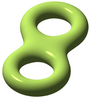 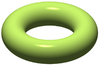 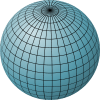 Genus = 0
Genus = 2
Genus = 1
Contribution and Achievement
Topology of surface
What about the genus of cup ?
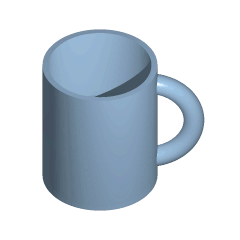 How that match with Universality properties ?
One of his important Achievement
Approximation of area upper and lower Riemann Sum
Approximate the area under the curve using “lower and upper Riemann sum” .
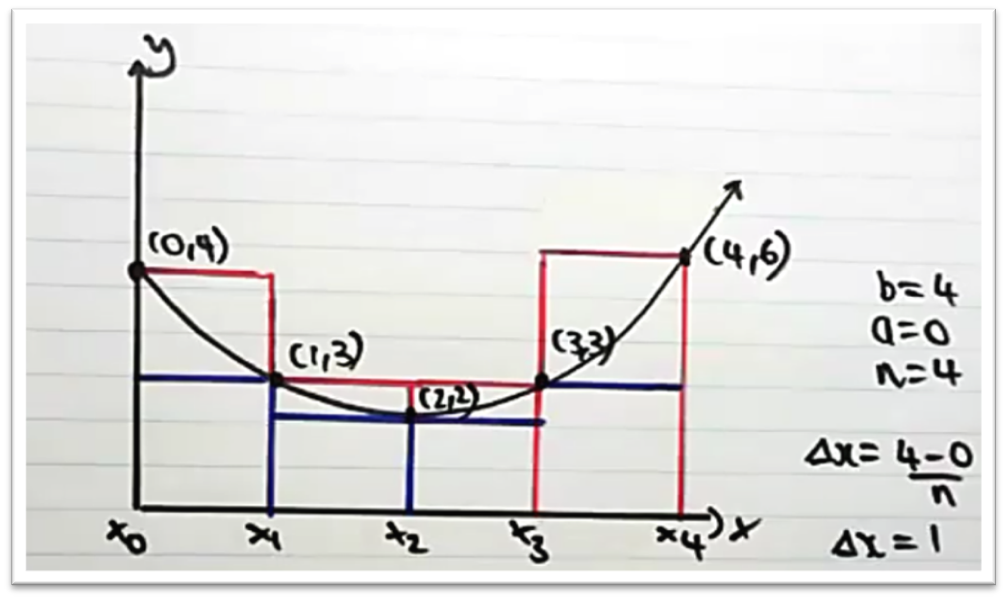 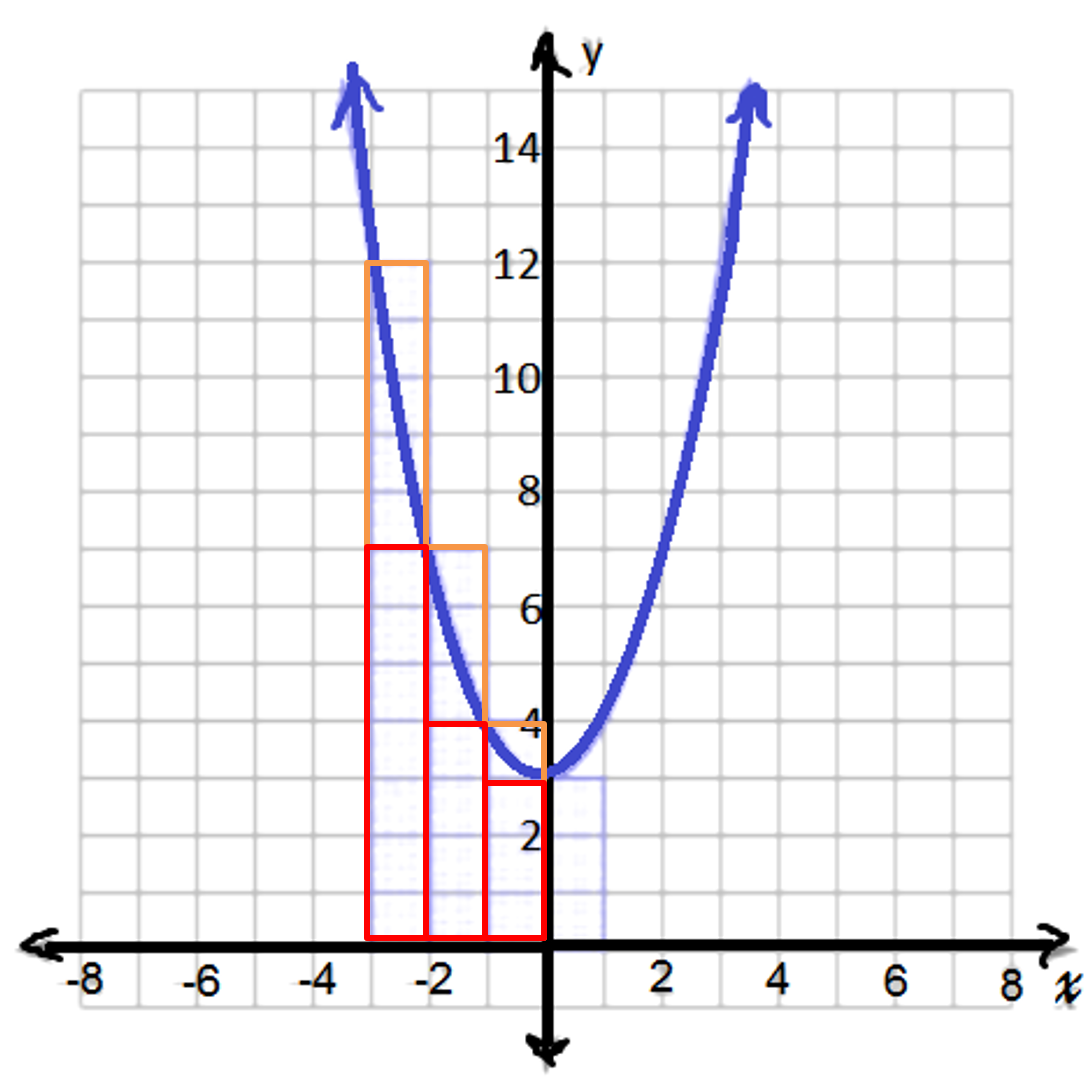 [Speaker Notes: http://cdn.kutasoftware.com/Worksheets/Calc/06%20-%20Approximating%20Area%20Under%20Curve.pdf]
Solution
Do you have any questions?
Thank you for listening
References
https://www.youtube.com/watch?v=zLW96keCzW0
 Riemann Center for Geometry and Physics (2013) Retrieved from http://riemanncenter.de/riemann.html
 NNDB(2014) Retrieved from: http://www.nndb.com/people/359/000087098/
Jeremy John Gray. 2014. Encyclopedia Britannica . [ONLINE] Available at:http://www.britannica.com/EBchecked/topic/503201/Bernhard-Riemann. [Accessed 28 March 15].
(2006). Retrieved from kuta software: http://cdn.kutasoftware.com/Worksheets/Calc/06%20-%20Approximating%20Area%20Under%20Curve.pdf  
 Online Dictionary 
http://dictionary.reference.com/browse/topology 
Pictures from  http://en.wikipedia.org/wiki/Genus_(mathematics) 
 Friedrich E. P. Hirzebruch and Matthias Kreck. 2009. On the Concept of Genus in Topology and Complex Analysis. [ONLINE] Available at: http://www.ams.org/notices/200906/rtx090600713p.pdf. [Accessed 04 April 15].